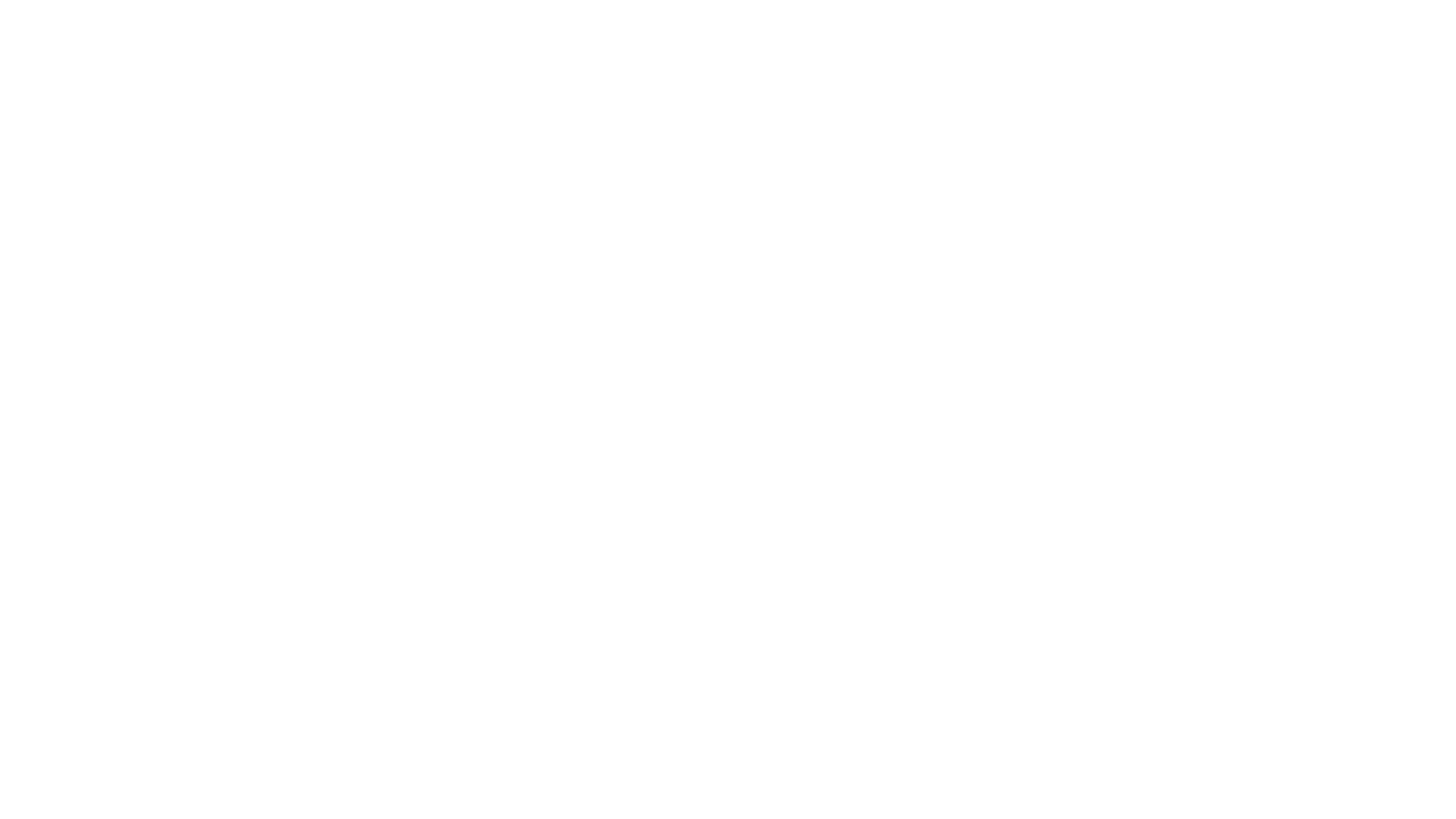 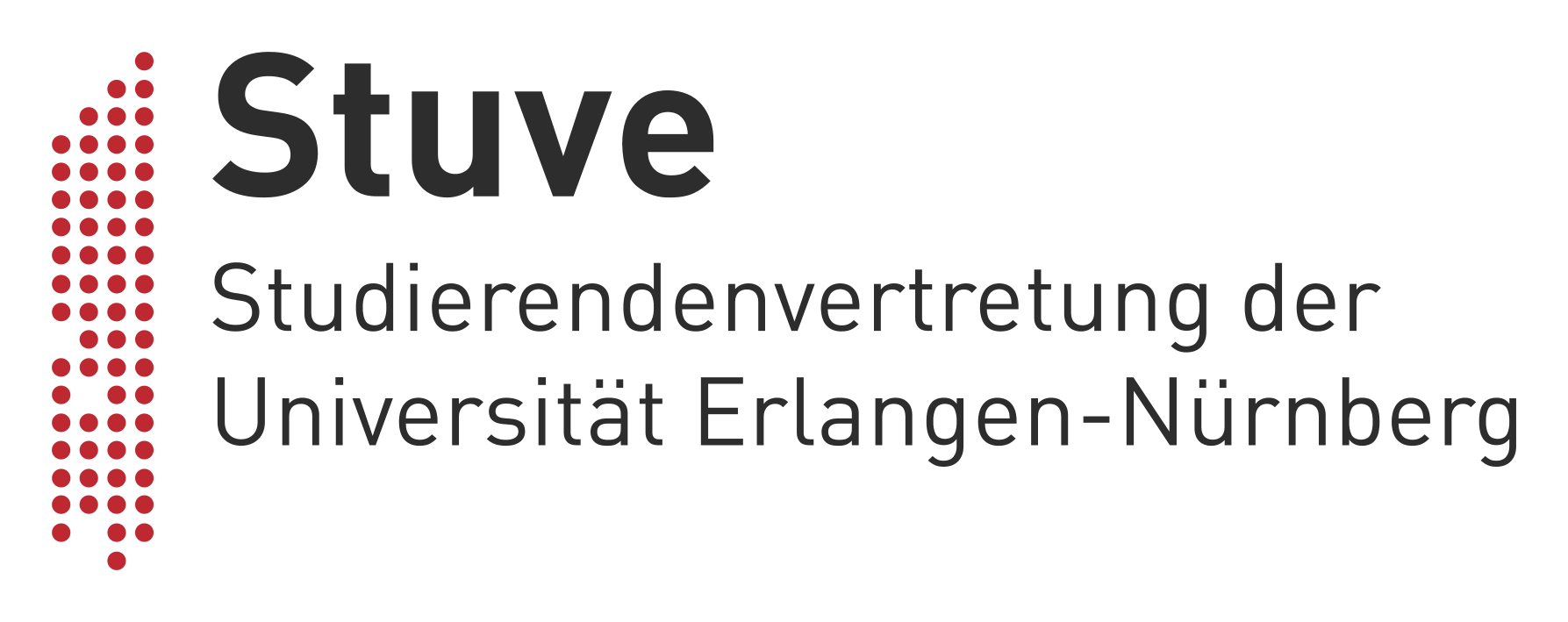 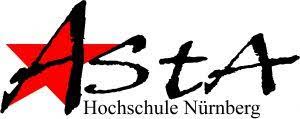 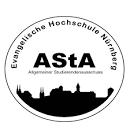 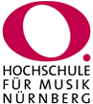 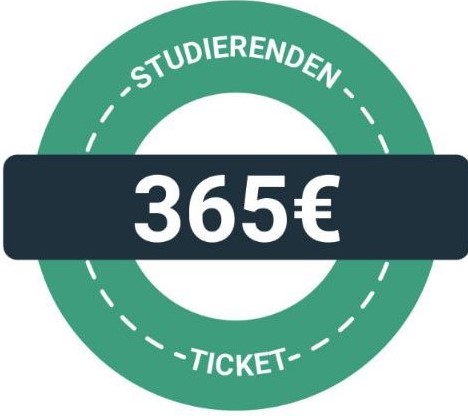 Version für Homepage, vorgestellt am 14.06.2022
365 €-Ticket für StudierendeUmfrage
Semesterticket für Studierende
Stichprobe
Anzahl Studierenden: [1], [2], [3], [4]
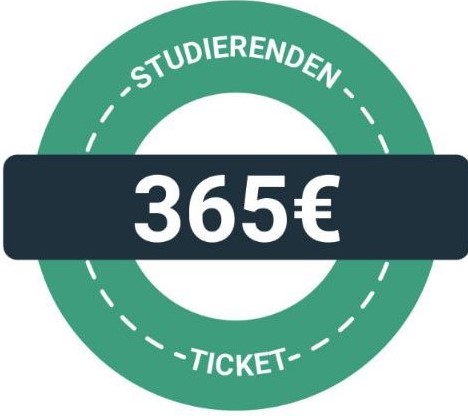 Teilgenommen
Nicht teilgenommen
Semesterticket für Studierende
Studium vor der Pandemie
Hat vor der Pandemie studiert
Hat nach Beginn der Pandemie das Studium begonnen
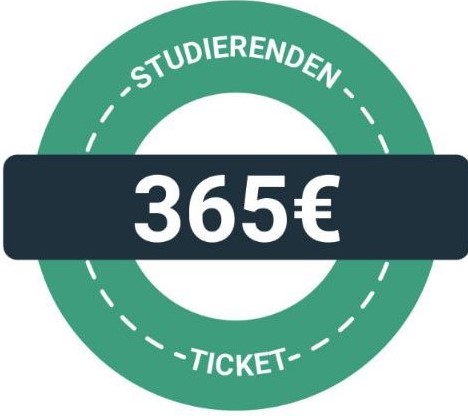 Semesterticket für Studierende
Wohnort Vorlesungszeit unter Woche
Sonstige Wohnorte
Nürnberg
Erlangen
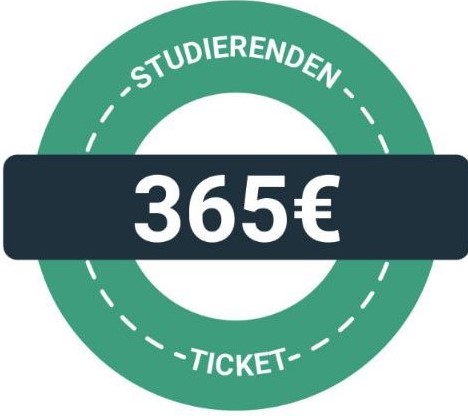 Semesterticket für Studierende
Zukaufquoten Zusatzticket (Momentaufnahme)
Zukaufquoten: [5], [6]
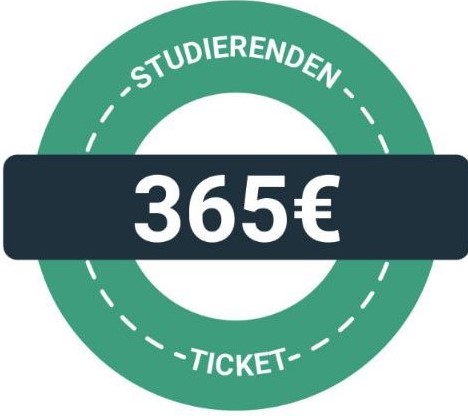 Kauft das Zusatzticket bereits
Kauft Zusatzticket nicht
Semesterticket für Studierende
Zukaufquoten Zusatzticket (Momentaufnahme)
Zukaufquoten: [5]
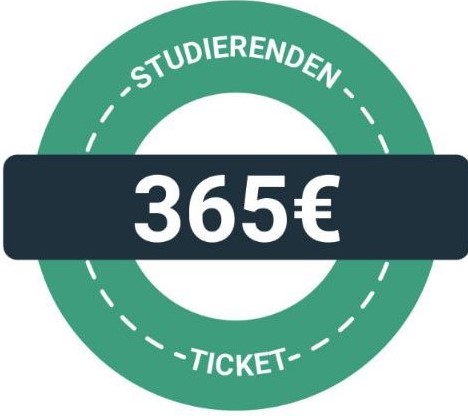 Kauft das Zusatzticket bereits
Kauft Zusatzticket nicht
Mobilitätsverhalten Studierender
häufigkeit als HauptVerkehrsmittel
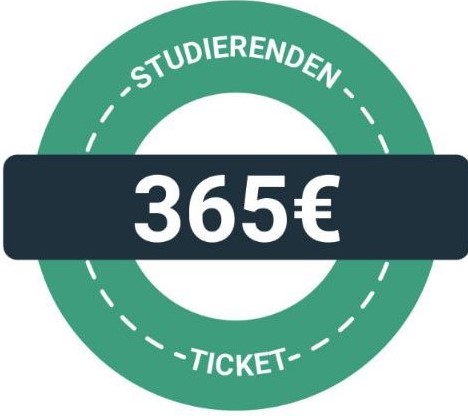 Es wurden nur Personen, die auf gesamt 100 %, kommen ausgewählt
Sommer (6850)
Winter (7322)
Verkehrsmittelwahl
Relevanz von Einzelnen Faktoren
VCD [7] – Umfrage aus 2016 Gesamtbevölkerung; nicht identische Erhebung
Unsere Erhebung (13212)
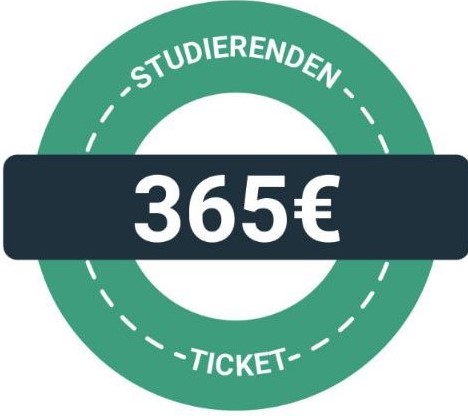 Semesterticket für Studierende
Budget am Monatsbeginn abzüglich der Miete
Gesamteinnahmen Studierende: 860 € (Median)
Mietausgaben und Versicherungen/ Arztkosten: 403 € (Mittelwert)
Sozialerhebung 2016 des DSW [8]
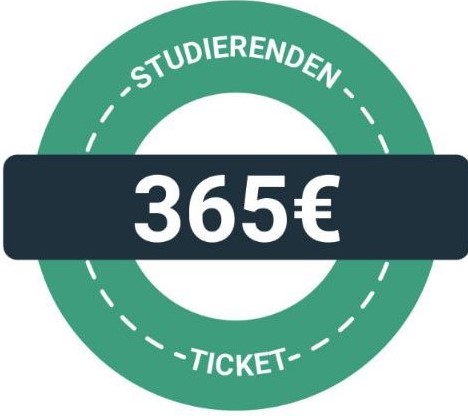 <400 € Budget abzüglich Miete
400 – 800 € Budget abzüglich Miete
>800 € Budget abzüglich Miete
Semesterticket für Studierende
Wohnraumfinanzierung
Fremdfinanziert
Mindestens ein Teil Selbstfinanziert
Sonstige
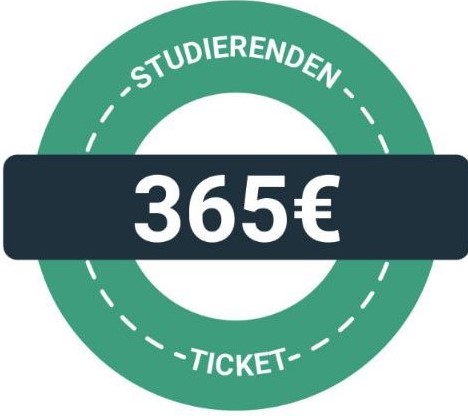 Semesterticket für Studierende
maximaler Preis des Zusatztickets
Bei einem Preis des Zusatztickets von 100 € würden mind. 50 % ein Zusatzticket kaufen
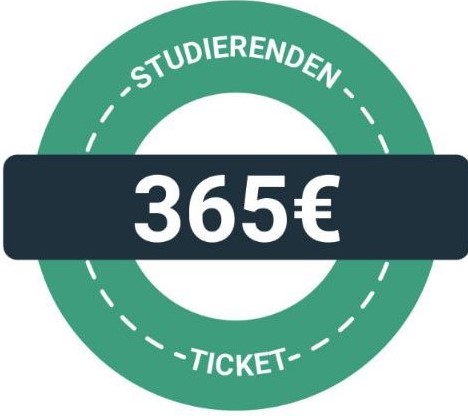 * Abzüglich der Personen, die mehr als 207 € angegeben haben
Semesterticket für Studierende
Zwei Ticketmodelle für 182,50€ Ticket
Beibehaltung aktuelles Zwei-Komponenten Modell und Reduzierung Preis im Zusatzticket
Ersatz des aktuellen Modells durch halbjähriges 182,50€
Semesterticket
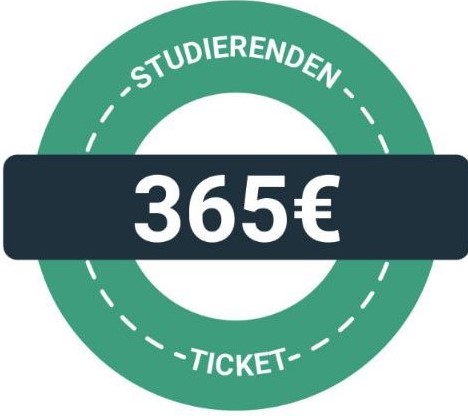 Solidarmodell
Optionales Modell
Bevorzugtes Preismodell
ALLe Studierenden
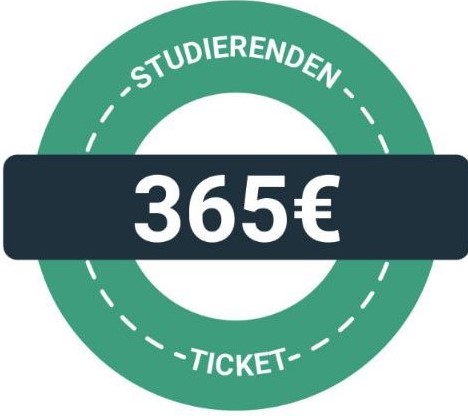 Solidarmodell
Optionales Modell
Bevorzugtes Preismodell
Vor-Semesterticket Vs. Zukunft-Studierende
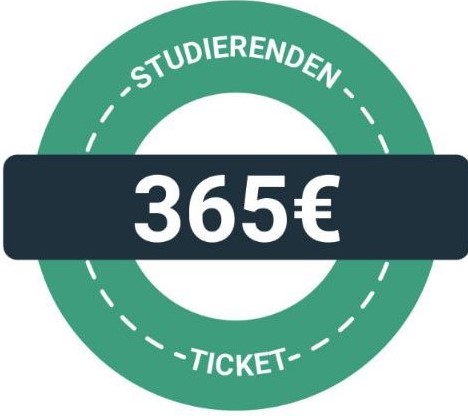 Solidarmodell
Optionales Modell
Bevorzugtes Preismodell
Erlangen Vs. Nürnberg
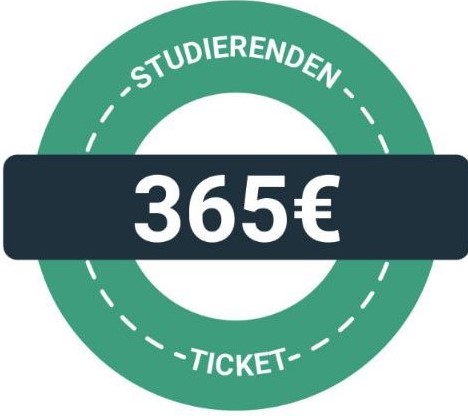 Solidarmodell
Optionales Modell
Bevorzugtes Preismodell
Corona-Studis
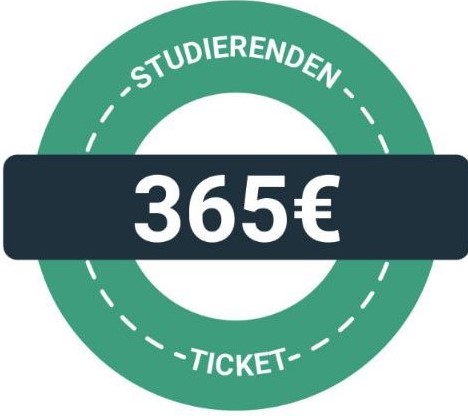 Solidarmodell
Optionales Modell
Semesterticket für Studierende
ÖPNV Verhalten ohne Basiskarte aber mit 365 €
*aus technischen Gründen mussten 420 englischsprachige Antworten unberücksichtigt bleiben
Weniger ÖPNV
Genauso häufig ÖPNV
Mehr ÖPNV
Weiß nicht
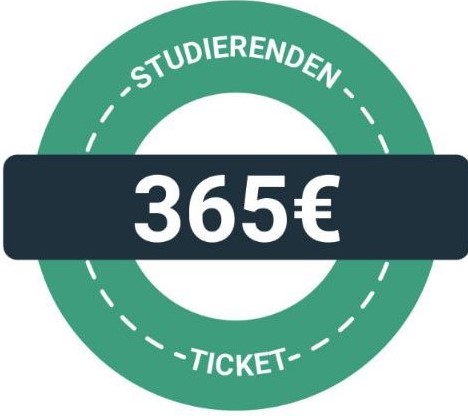 Semesterticket für Studierende
Potential Kaufquote Zusatzticket
Würde es unabhängig vom Preis kaufen
Würde es dann auf jeden Fall kaufen
Würde es dann eher kaufen
Würde es trotzdem eher nicht kaufen
Würde es trotzdem auf keinen Fall kaufen
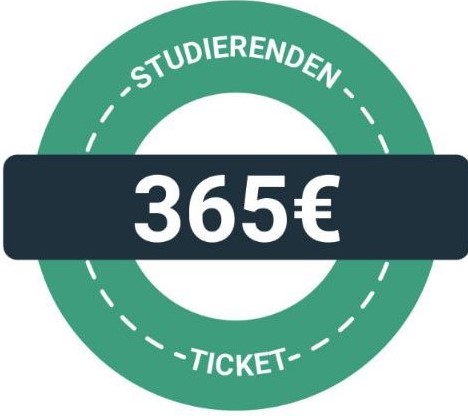 Semesterticket für Studierende
Verbesserungsvorschläge Top 3
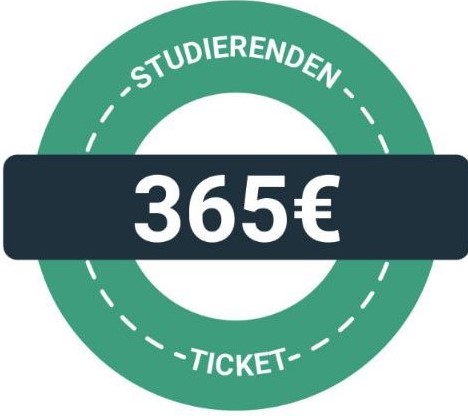 Gesamt (12540)
Arbeitskreise der Studierendenvertretungen
Kontaktdaten
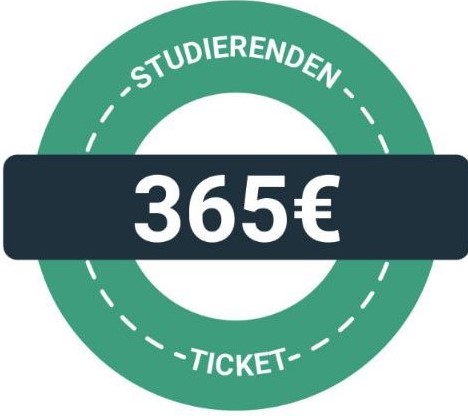 AK Semesterticket Erlangen-Nürnberg
Mailadresse: hauptorga@semesterticket.org
Anschrift: AK Semesterticket Erlangen-Nürnbergc/o Studierendenvertretung FAU Turnstraße 7 91054 Erlangen
© Paulus Guter
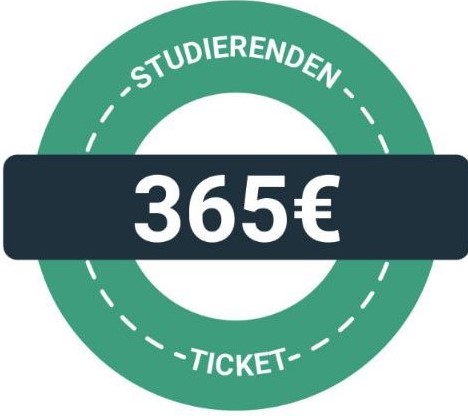 Quellen
[1]: https://www.fau.de/fau/willkommen-an-der-fau/daten-und-fakten/#collapse_1
[2]: https://www.th-nuernberg.de/hochschule-region/organisation-und-struktur/geschichte-facts-figures/hochschule-in-zahlen/
[3]: https://www.destatis.de/DE/Themen/Gesellschaft-Umwelt/Bildung-Forschung-Kultur/Hochschulen/Publikationen/Downloads-Hochschulen/studierende-hochschulen-vorb-2110410228004.pdf?__blob=publicationFile
[4]: https://www.destatis.de/DE/Themen/Gesellschaft-Umwelt/Bildung-Forschung-Kultur/Hochschulen/Publikationen/Downloads-Hochschulen/studierende-hochschulen-vorb-2110410228004.pdf?__blob=publicationFile
[5], [6]: VGN
[7]: https://www.vcd.org/fileadmin/user_upload/Redaktion/Publikationsdatenbank/Bahn/VCD_Bahntest_2014-2015.pdf
[8]: https://www.dzhw.eu/pdf/sozialerhebung/21/Soz21_hauptbericht_barrierefrei.pdf
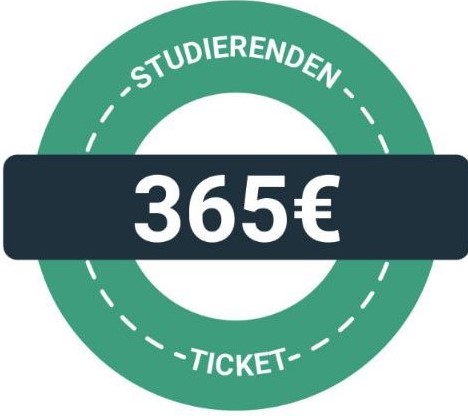 Backup
Vergleich VCD umfrage
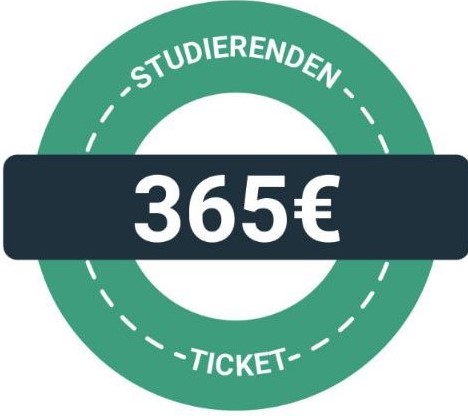 Backup
Verbesserungsvorschläge Top 1
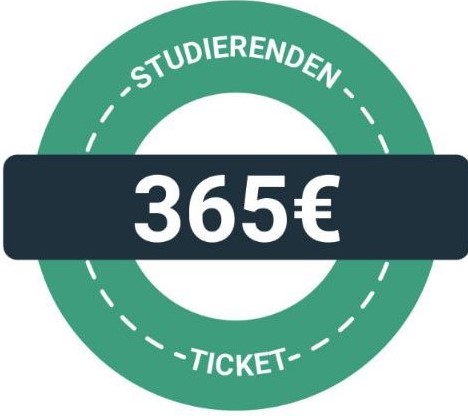 Backup
Max. Preis Perzentile Zusatzticket (ohne Seti)
Um … % Leute  zum Kauf des Zusatzticket zu bringen, muss der Preis wie folgt sein
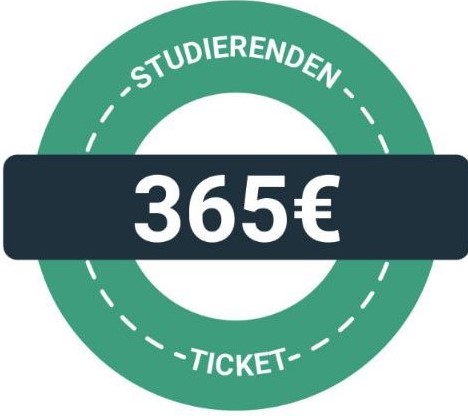